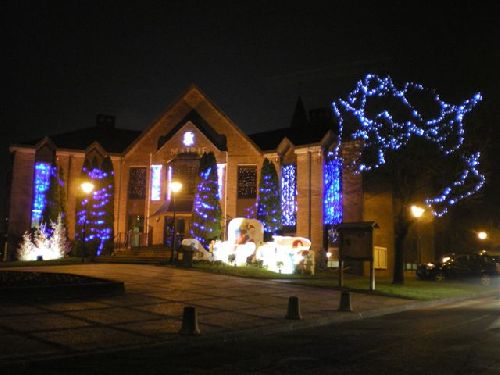 Beaurains sang pour sang
DIMANCHE 10 JANVIER 2010
               DON DU SANG 
                        REPORTAGE PHOTO : MARY
La mairie
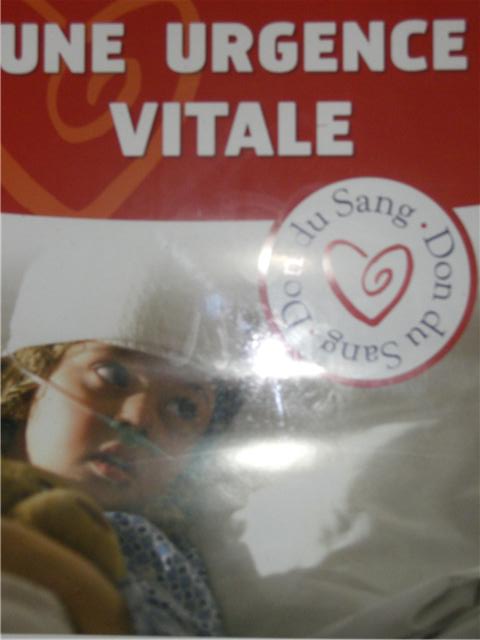 No comment
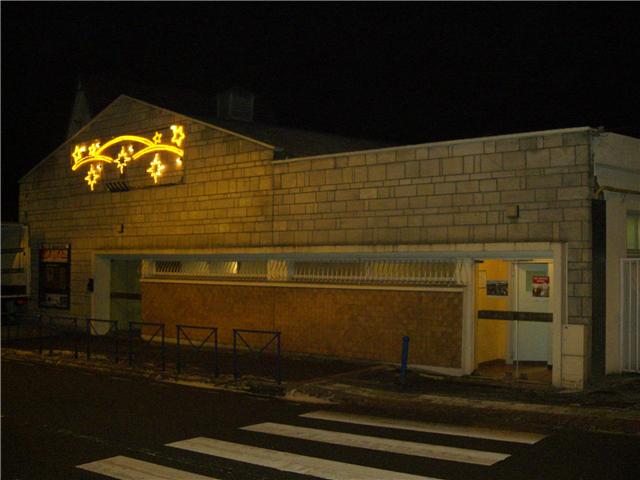 Il est 6 h00 Beaurains s’ éveille ( la salle des fêtes)
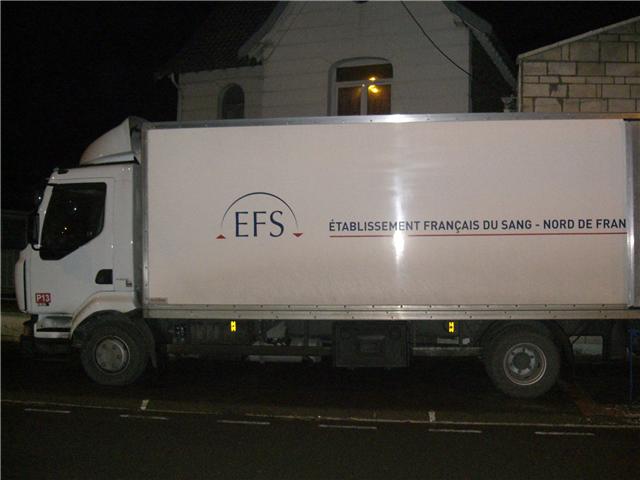 L’ arrivée du matériel de l’ EFS(établissement Français du sang)
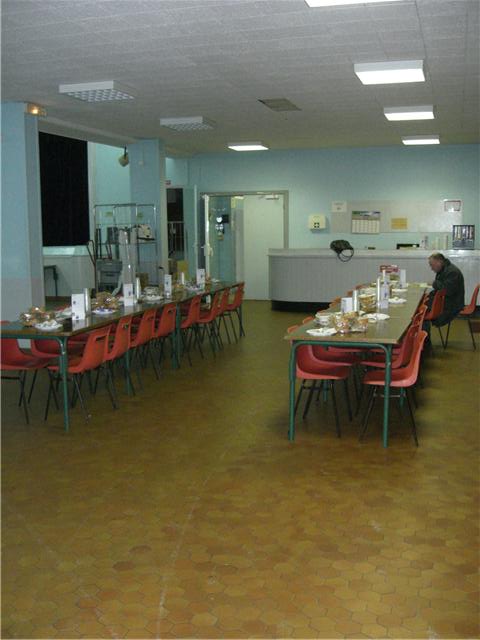 Les tables sont dressées pour la collation .
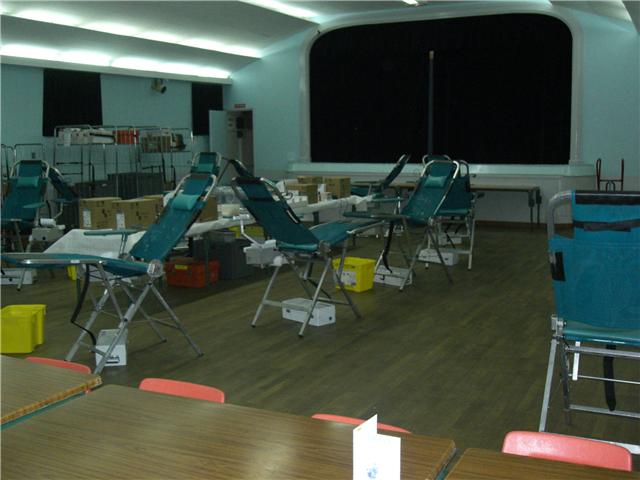 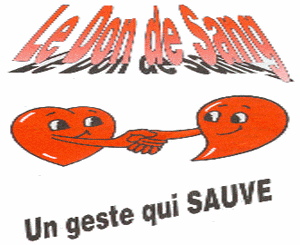 Prêt pour les prélèvements
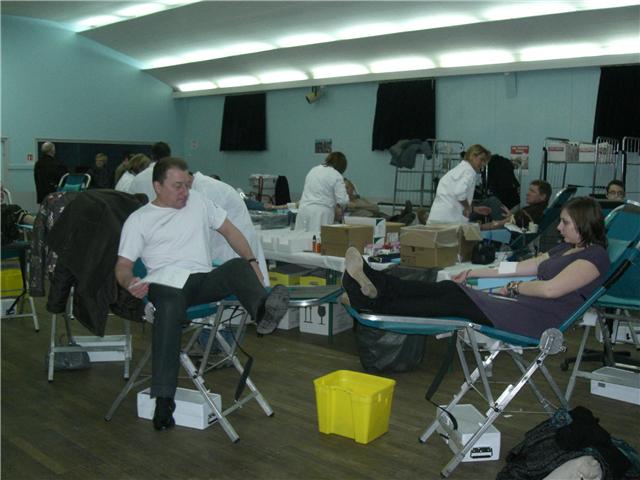 Merci à tous les donneurs.
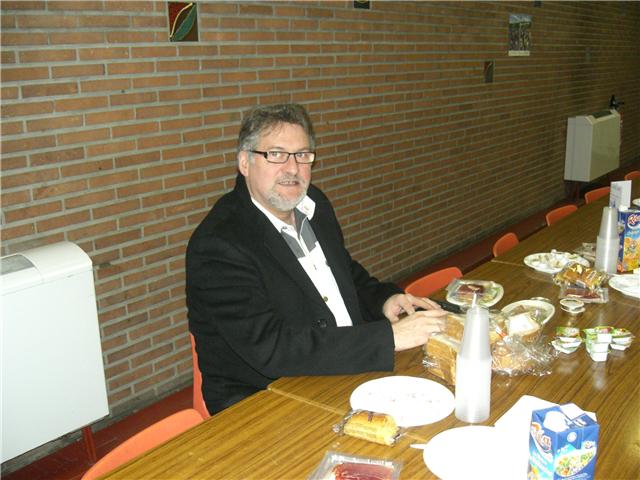 Après l’ effort, le réconfort, après le don ,la collation réparatrice
MERCI  aux 200 membres de Beaurains Sang Pour Sang
 qui ont effectués 324 dons à BEAURAINS en 2009 
et aux donneurs qui ont effectués plus de 2.000.000de dons sur la France
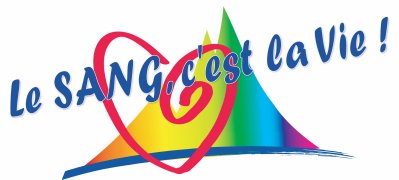 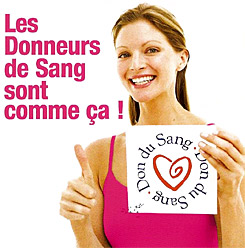 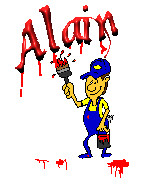